Types of Planting
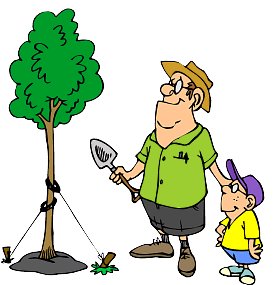 Type of planting
1- Regular planting: In this type of planting the limited (constant) spacing were used either between planted stocks in the same row or between rows of planting. 

This method is often for establishing irrigated stands by using mechanisms for soil preparation holes and opening the furrows.
2/26/2024
Types of Planting
2
This method can be carried out by the following shapes:

a: Square planting (quadrate)
b: Rectangular planting
c: Triangular planting
2/26/2024
Types of Planting
3
a: Square planting (quadrate):
In this shape of planting the spacing between both planted stocks and planted are rows are equal. This shape is considered as easy shape for application.
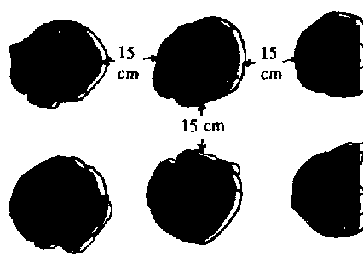 2/26/2024
Types of Planting
4
2/26/2024
Types of Planting
5
b: Rectangular planting:
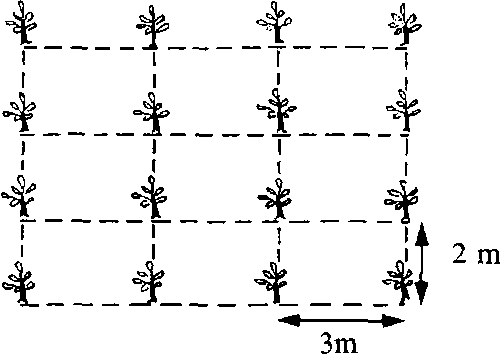 2/26/2024
Types of Planting
6
c: Triangular planting:
In this shape of planting the spacing between both planted stocks and planted are rows are equal but as alternatively shape.
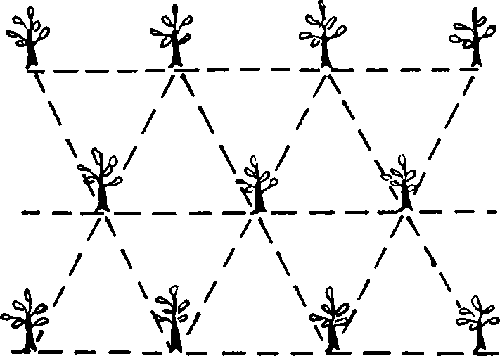 2/26/2024
Types of Planting
7
This shape of planting is often used for:

Roadsides
Establishing windbreaks  
Fixation of sandy dunes
2/26/2024
Types of Planting
8
2/26/2024
Types of Planting
9
2- Irregular planting:
In this shape of planting it’s not possible using constant distances between planted stocks or between planted rows due to topographic of land and existing of natural exposures in planting area as rocks or valley…etc.
2/26/2024
Types of Planting
10
This type of planting is often used in: 

Mountain area
Mixing and replacing species 
Establishing parks
2/26/2024
Types of Planting
11
According to the Deep of planting stocks
There are three levels of deeps for planting:-

Shallow planting:- When the connecting point of shoot with root to be above soil surface for 1–2cm, this type of planting must be avoided because a part of root system remain outside of soil surface.
2/26/2024
Types of Planting
12
Normal planting
When the connecting point of shoot with root system is at the level of soil surface for coniferous species, while for deciduous species the last bud existing on seedling stem must be above soil surface.
2/26/2024
Types of Planting
13
Deep planting
When the connecting point of shoot with root system is lower than soil surface for (1 – 2cm), this type of planting is usually used for:

Planting in Arid and Semi-arid areas 
Planting in Sandy soil which is often exposed to erosion
2/26/2024
Types of Planting
14
Deep of planting stocks
Shallow planting
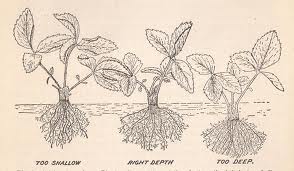 Normal planting
Forms of mixing species
1- Single tree mixing: Each species of tree is surrounded by another species of trees from all directions, such as Acer sp.
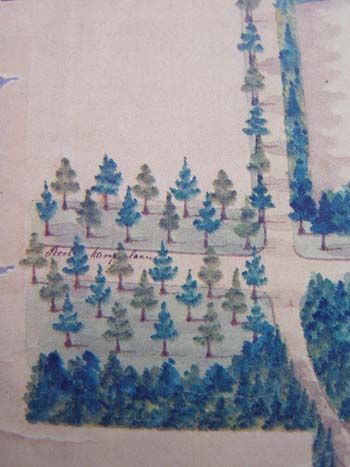 2/26/2024
Types of Planting
17
2- Row mixing
Each line with planting same species and alternative lines with another species, using two species of them are seciofite, such as different selected clones of Populus.
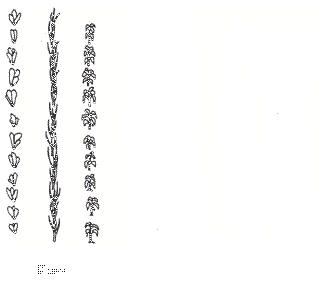 2/26/2024
Types of Planting
18
3- Strip mixing
Mixed plantations in belts composed of different species. Such as 4 rows of poplars with a spacing of 5 x 5 m are alternating with 4 rows of conifers (spacing 4 x 4m).
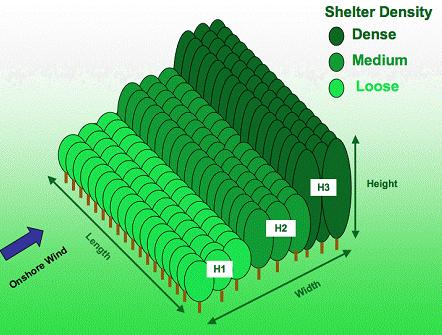 2/26/2024
Types of Planting
19
4- Patch (group) mixing
In this form of mixing the first species should be surrounded by another in the form of group. This form is often used in disturb and natural forest which cannot be regenerated naturally for any reason.
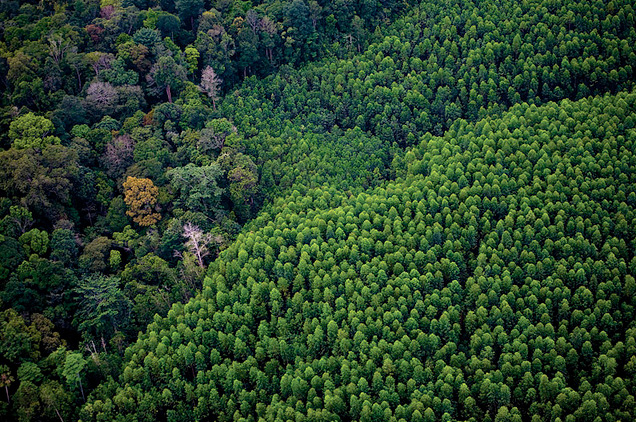 2/26/2024
Types of Planting
20
Lets be friend with trees